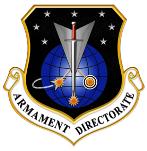 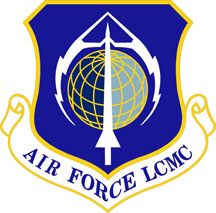 Program Executive Officer (PEO)Review and Outlook
24 March 2016
Brig Gen Shaun Q. Morris
AFPEO for Weapons
Eglin AFB FL
Distribution A:  Approved for public release per 96TW-2016-0051
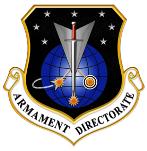 Organizational Leadership
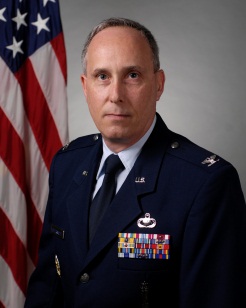 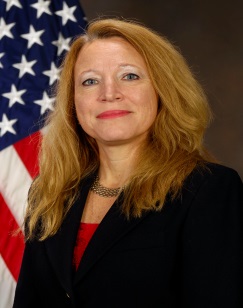 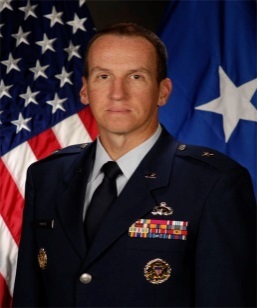 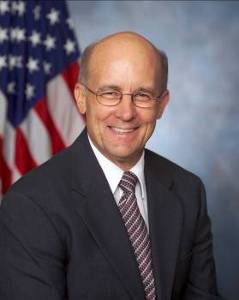 Brig Gen Shaun Q. Morris
PEO for Weapons &  Director
Dr. Yvette S. Weber
Deputy PEO (AF))
Mr. John S. Batog
Deputy PEO (USN)
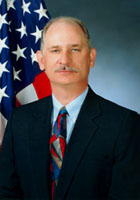 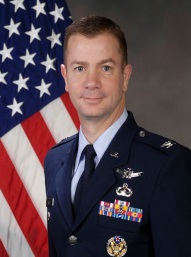 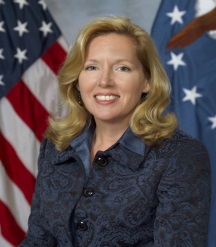 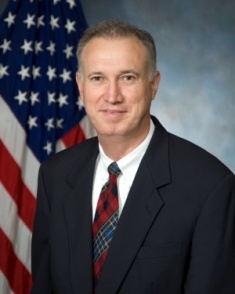 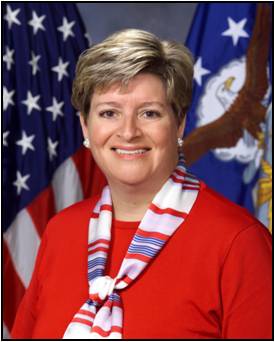 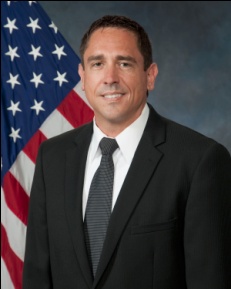 Mr. M. Stallworth
Armament Sustainment
Ms. Leah Hodge
Chief Financial Officer
Mr. George Rogers 
Chief of Armament Ops
Lt Col  Amy Caruthers
PEG Chief
Mr. Bruce Young
Director of Engineering
Mr. Troy Gunter
Chief of Contracting
Ms. Lynnette Keesler
Chief of Logistics
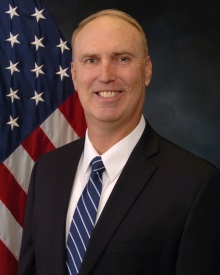 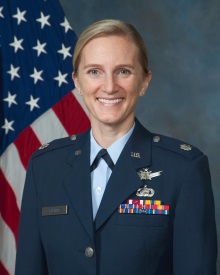 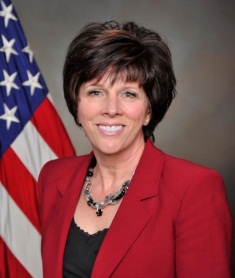 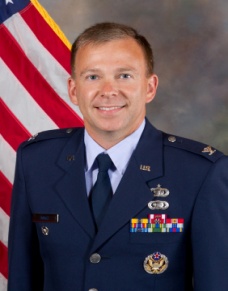 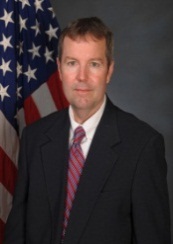 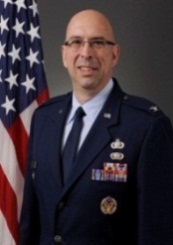 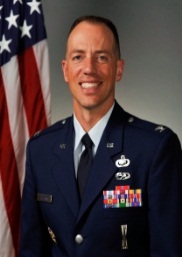 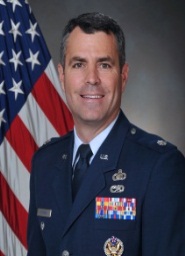 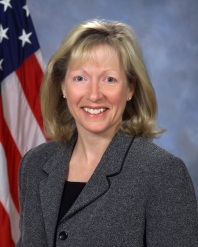 Col C. Athearn
Long Range Systems
Ms. B. Thorn
Advanced Programs
Col J. Sobel
Air Dominance
Col D. Cochran
Direct Attack
Mr. D. Kicklighter
Specialized Mgmt
Col W. Bell
Munitions Sust
Col  K. Hickman
Miniature Munitions
Ms. E. Jay
Test & Training
2
[Speaker Notes: Note: My team responsible for executing this portfolio

(e.g., PEO level focal point(s) for engaging with industry, acquisition locations where portfolio is managed, key PM and contracting focal points at each acquisition location)

Note:  might want to limit POC contact info to e-mail addresses rather than providing phone numbers….]
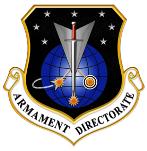 Portfolio Overview
Armament / Munitions Sustainment
Direct 
Attack
Air Dominance
Proven
Aircraft
Specialized Management
MOP
BLU-129/B
Med Cal Ammo
LWIP
HCSM
HTVSF
JPF
M-Code
ILW
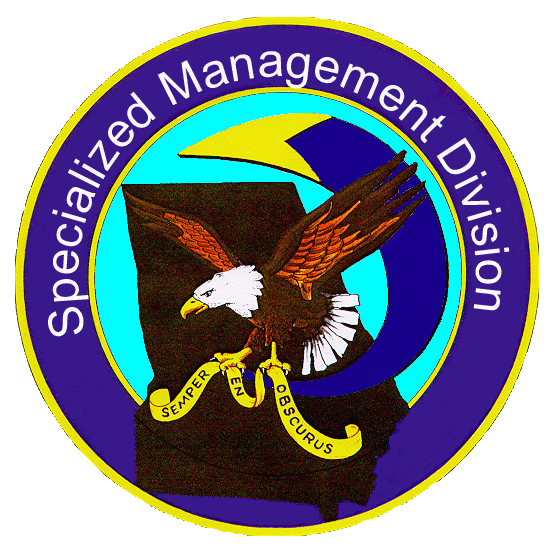 AMRAAM
AIM-9X (Navy-led)
HTS
QF-4
CAD/PAD
Small Arms
Maverick
Hellfire
JDAM
Paveway
Flares
HARM
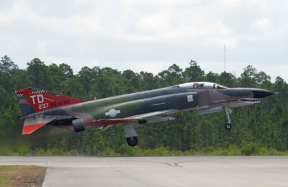 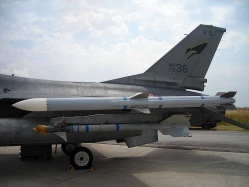 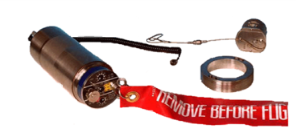 Combat & Mission Support
Long Range Systems
Test & Training
Miniature Munitions
Advanced Programs
JTE
UMTE
 Legacy Threat Systems
MALD
MALD-J
P5CTS
ARTS
JMM BRU
BRU-61/A
TCS
AFSAT
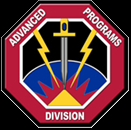 JASSM
JASSM-ER
SDB II
SDB I
QF-16
CRIIS
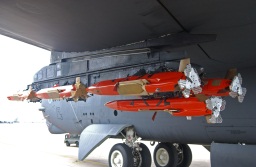 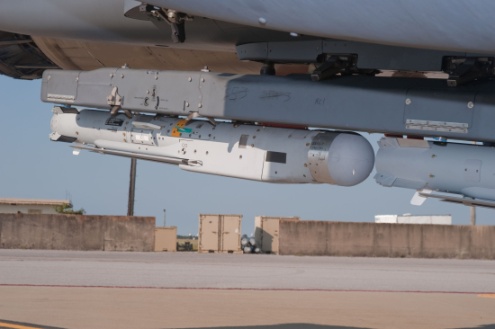 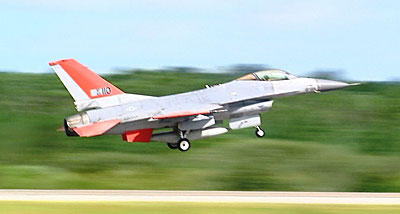 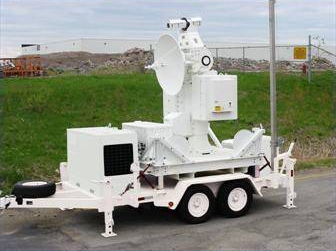 Special Operations
Space Superiority
Command and Control
Global Precision Attack
Building Partnerships
Nuclear Deterrence Ops
Education and Training
Global Integrated ISR
Rapid Global Mobility
Cyberspace Superiority
Agile Combat Support
Air Superiority
Personnel Recovery
ACAT I
ACAT II
ACAT III or other
3
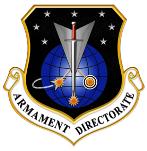 Armament at a Glance
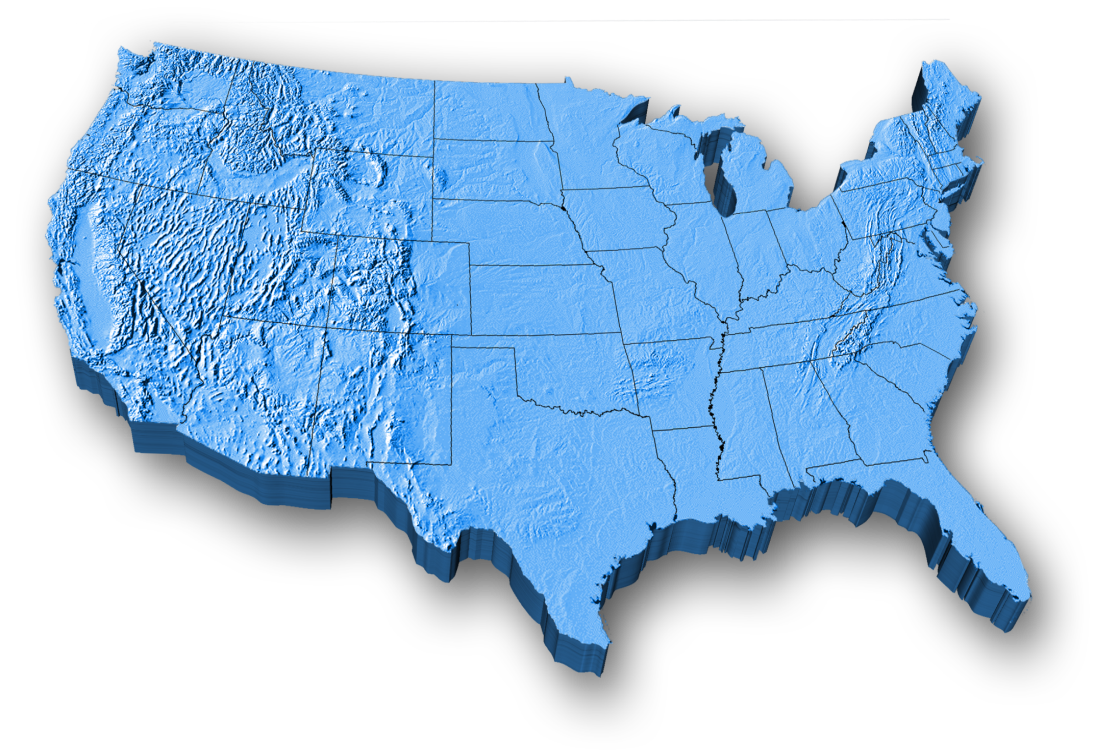 Weapons Portfolio
Hill
Rock Island
Crystal City
Picatinny Arsenal
NAS Pax River
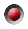 Indian Head
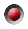 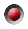 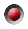 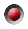 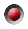 Robins
JB San Antonio
Eglin
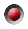 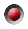 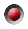 $67B Armament Directorate Portfolio
ACAT I – 8
ACAT II – 4
ACAT III – 28





JUON - 1
QRC – 1
Non-ACAT-1
4
[Speaker Notes: These reflect the DIRECTORATE ACAT programs and the PEO AML programs

ACAT I
JASSM	Joint Air to Surface Standoff Missile
JASSM-ER	JASSM-Extended Range- recent approval. Now officially on the AML
SDB II	Small Diameter Bomb II 
AMRAAM	Advanced Medium Range Air-to-Air Missile
JDAM	Joint Direct Attack Munition
HTM	Hard Target Munitions (Pre-MDAP)  -- XZW (PEO program, not EB program)
AIM-9X*- USN Program (EB program, not PEO program)
B61	(EB program, not PEO program)

ACAT II
MALD-J	Miniature Air Launch Decoy-Jammer: NOTE that MALD is not on the AML it was previously removed as it entered sustainment
QF-16 FSAT	QF-16 Full Scale Aerial Target
SDB I	Small Diameter Bomb I 

ACAT III 
AMRAAM EPIP AIM-120 	Electronic Protection Improvement Program Basic
AMRAAM EPIP AIM-120 	Electronic Protection Improvement Program Advanced
MALD-J GAINS II	 Miniature Air Launched Decoy-Jammer GPS-Aided INS II
AFSAT	Air Force Subscale Aerial Target 
CEAR	Common Electronic Attack Receiver (HBZ)
HCSM	HARM Control Section Modification 
JPF 	Joint Programmable Fuze 
JTE	Joint Threat Emitter (HBZ)
LRTSMLCM	Legacy Range Threat Systems Low Cost Modifications (HBZ)
MDS/HTS	Manned Destructive Suppression/HARM Targeting System 
P5CTS	P5 Combat Training System 
UUP	Unmanned Threat Emitter Upgrade Program (HBZ)
ARTS-V2	Advanced Radar Threat System (HBZ)
BRU-61/A 	DPM BRU-61 Dual Power Modification 
BLU-129/B	Carbon Fiber Bomb Body, Very Low Collateral Damage (QRC)
CRIIS	Common Range Integrated Instrumentation System (N/A)
HTVSF	Hard Target Void Sensing Fuze


ACAT III Proposed AML Additions
WPS	 Weapons Planning Software 
TCS 	Target Control System 
A2K 	Advanced 2,000lbs Penetrator Demonstration 
A5K	 Advanced 5,000lbs Penetrator Demonstration 
SFSS 	Subminiature Flight Safety System 
JMM BRU 	Joint Miniature Munitions Bomb Rack Unit 
AMRAAM SIP AIM-120 System Improvement Program 
AMRAAM F3R AIM-120 Form Fit Function Replacement 
ILW	Improved Lethality Warhead

JUON
MOP	Massive Ordnance Penetrator

QRC

Pre-MDAPLRSO    	Long Range Stand Off (pre-MS A)]
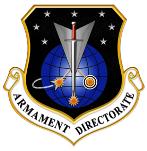 PEO Priorities
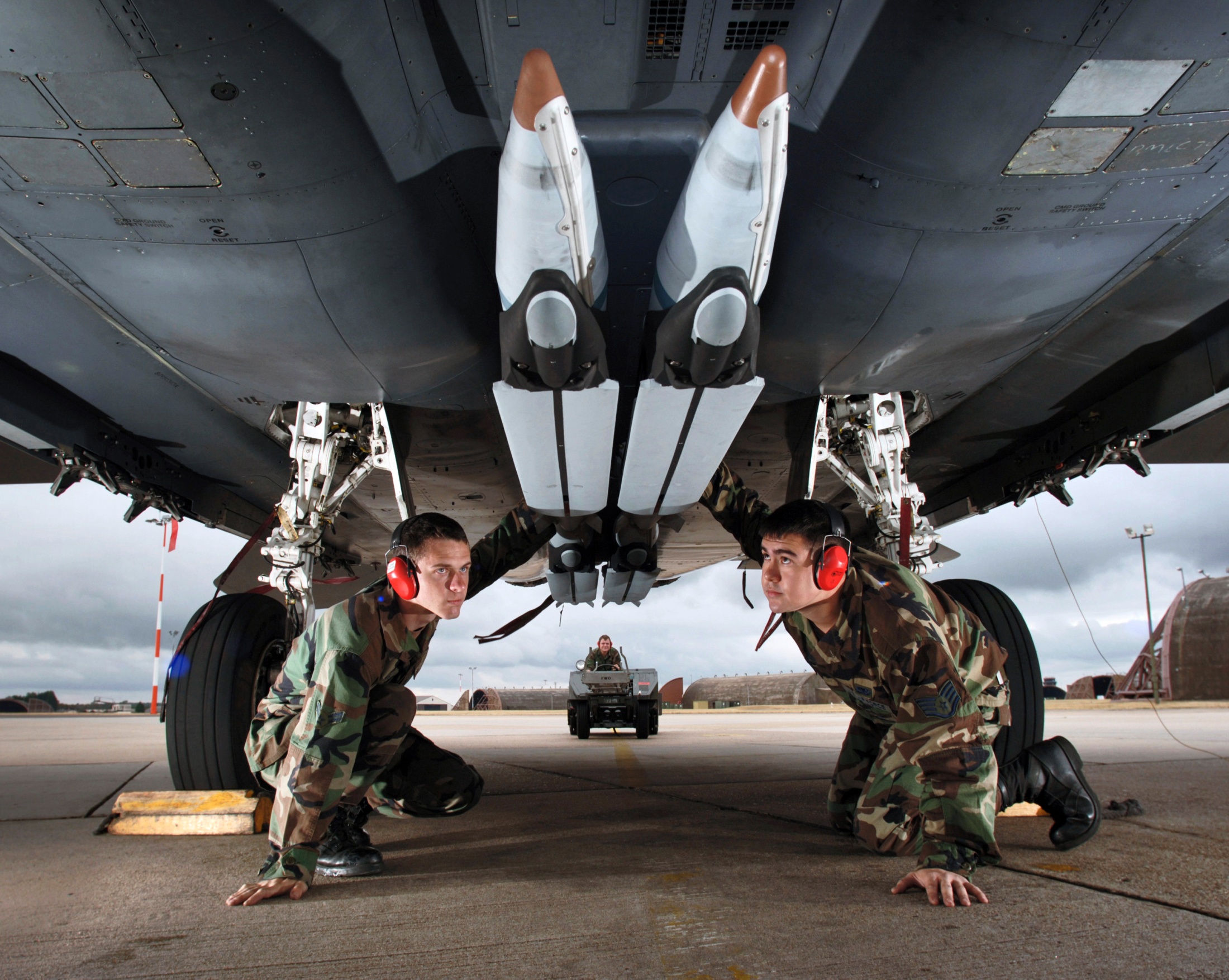 Resource, Develop, & Care for a Mission-Driven Workforce
Disciplined Program Execution
Should Cost 
Increase Competition 
Reduce Sole Source Costs (Prices)
Increase Contract Flexibility
Hold Contractors Accountable
Improve Stakeholder Relationships
Integrated Life Cycle Management
Integrated Armament Enterprise
5
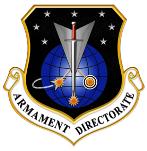 Rapid Innovation Fund (RIF) FY16 Thrust Areas
Denied Area Technologies
Enhance position, navigation, & timing (PNT) accuracies
Extend effective range of weapons
Overcome GPS-contested environments

Target Prosecution
Improve fuzing capabilities/producibility
Enhance target recognition
Enable replacement of cluster munitions

Weapon Performance & Effectiveness
Increase cockpit selectable weapon characteristics
Adjust warhead effects to optimize lethality/control collateral damage
Multiple weapons effects through datalink or net-enabled capability

Weapon Affordability
Low cost materials and low cost navigation and guidance solutions
Addressing UAI compliance and cyber-resilience in early design phase
6
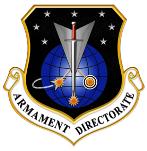 Acquisition Forecast & Opportunities
7
[Speaker Notes: Note: Upcoming funded or unfunded opportunities where I need assistance from my Industry partners (both large and small)

(e.g., include program title, brief description, estimated dollar value, forecast period of performance, competitive or sole source (if sole source, ID prime and then encourage interested subcontractors), organization executing acquisition)

Note:  should focus on things not yet solicited (i.e., real opportunities rather than things it’s too late for companies to participate in)…remember, this is a forecast.]
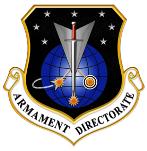 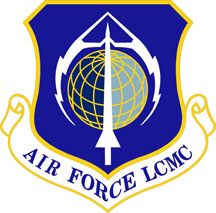 Questions?
Brig Gen Shaun Q. Morris
AFPEO for Weapons
 24 March 2016
Distribution A:  Approved for public release per 96TW-2016-0051